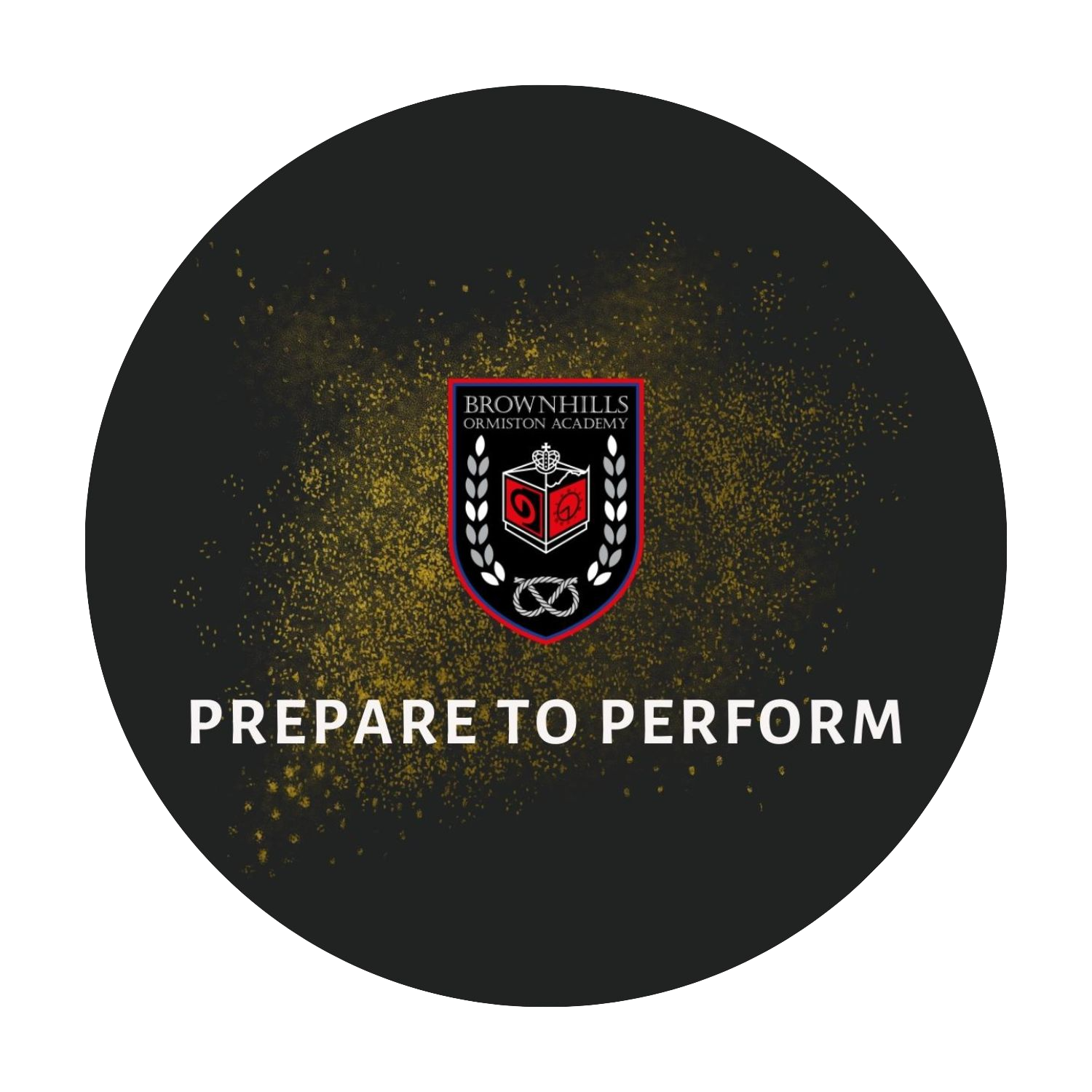 Succeeding in Mathematics
How can home help? - Calculators
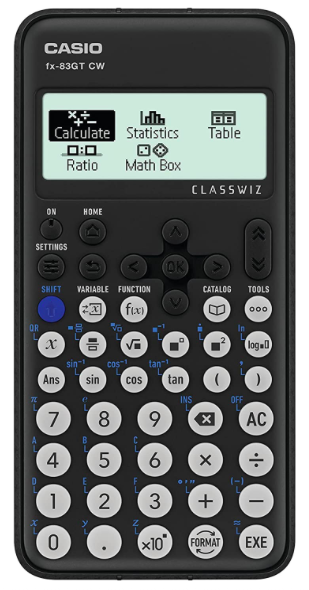 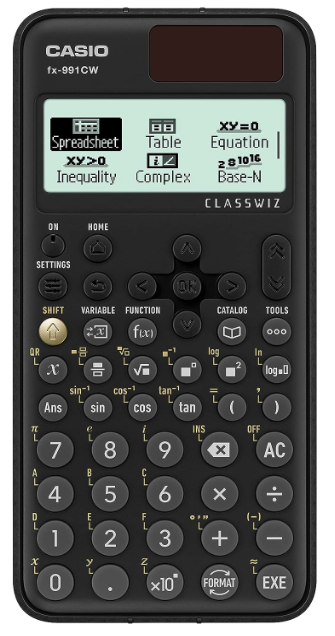 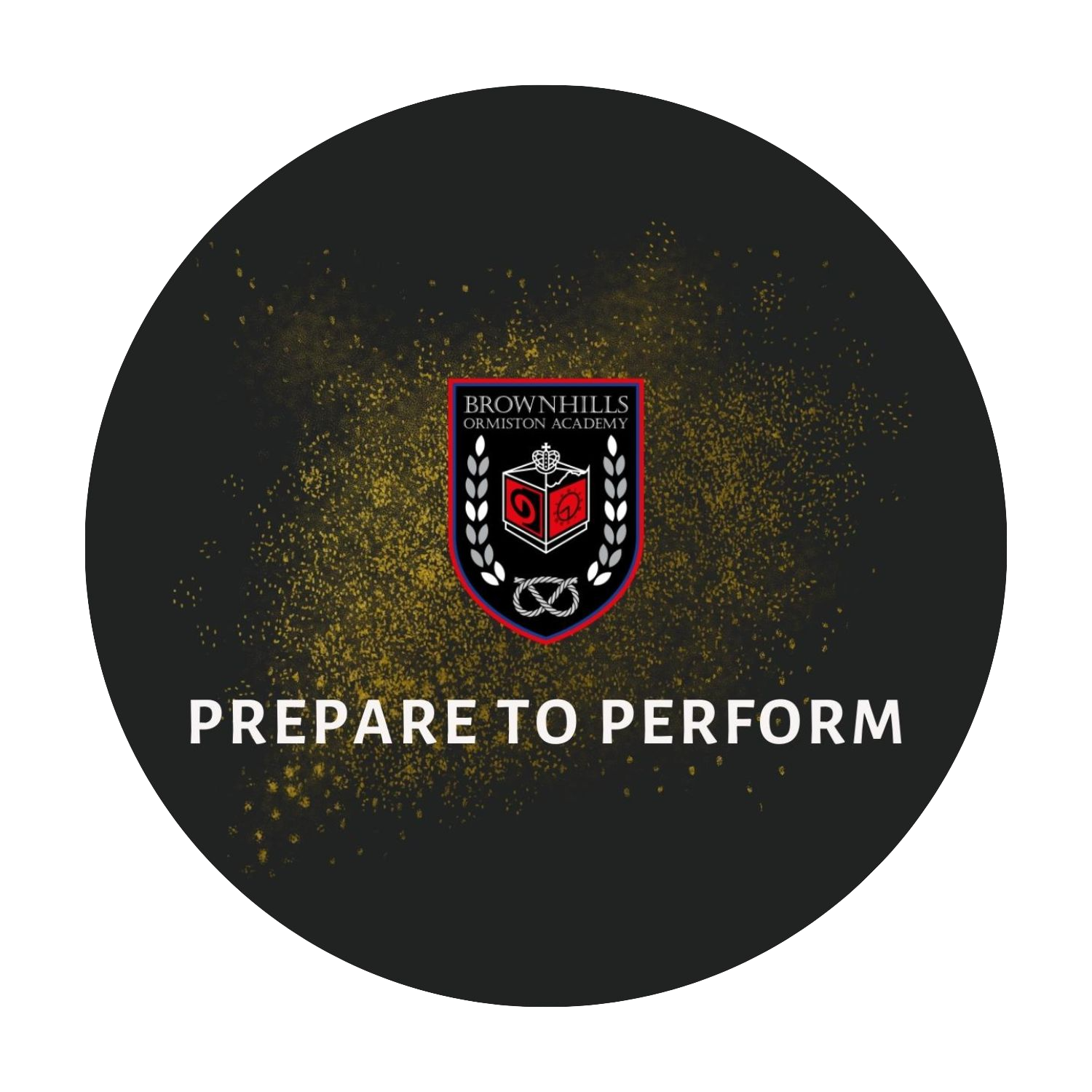 [Speaker Notes: Keep]
What should students be doing?
How can students help themselves?
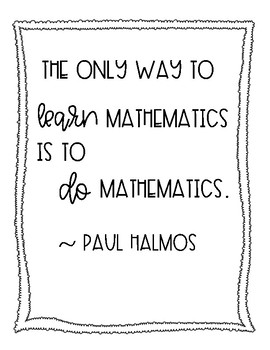 Taking responsibility for your learning
Your exam
Your education
Your future
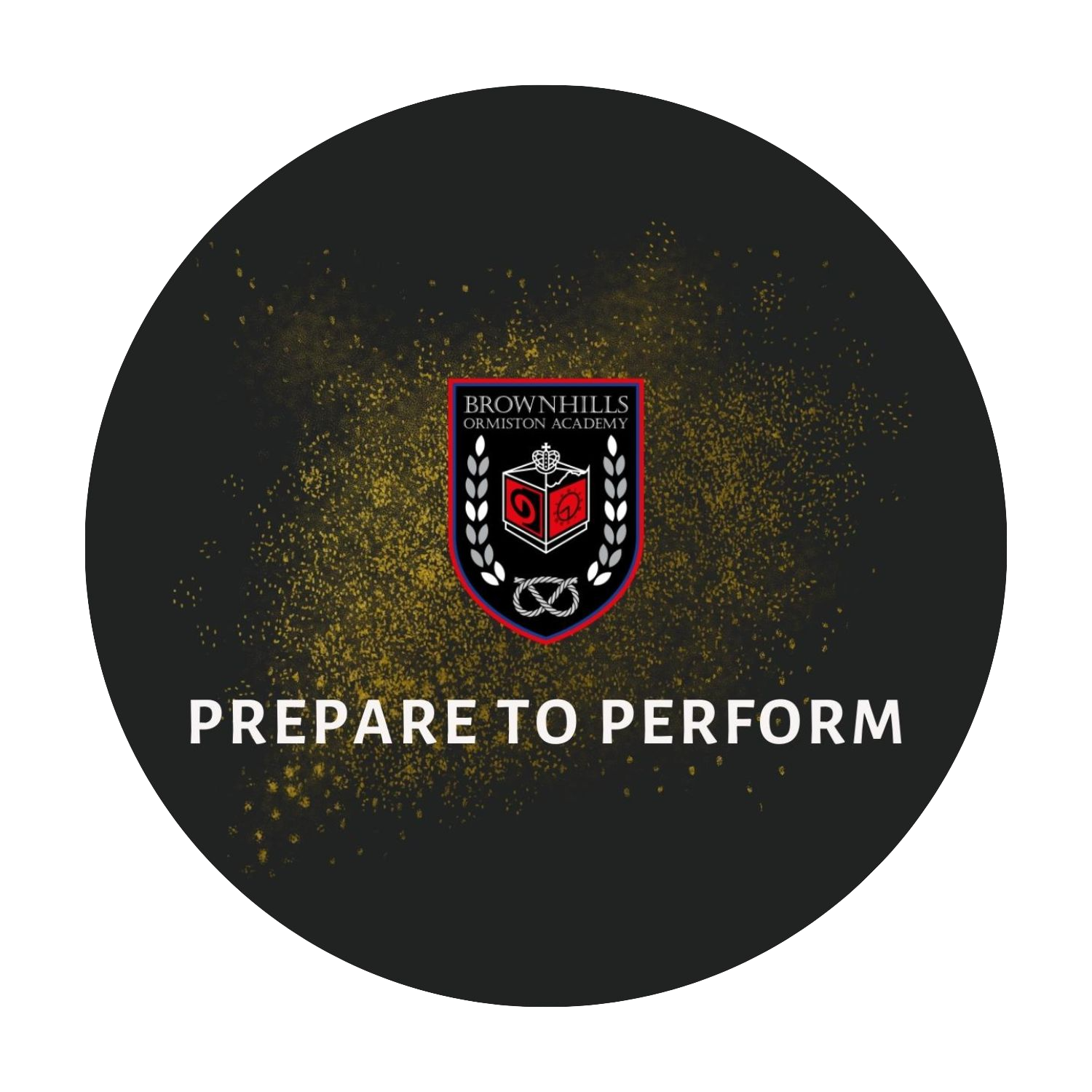 [Speaker Notes: Near the start]
What we’re providing
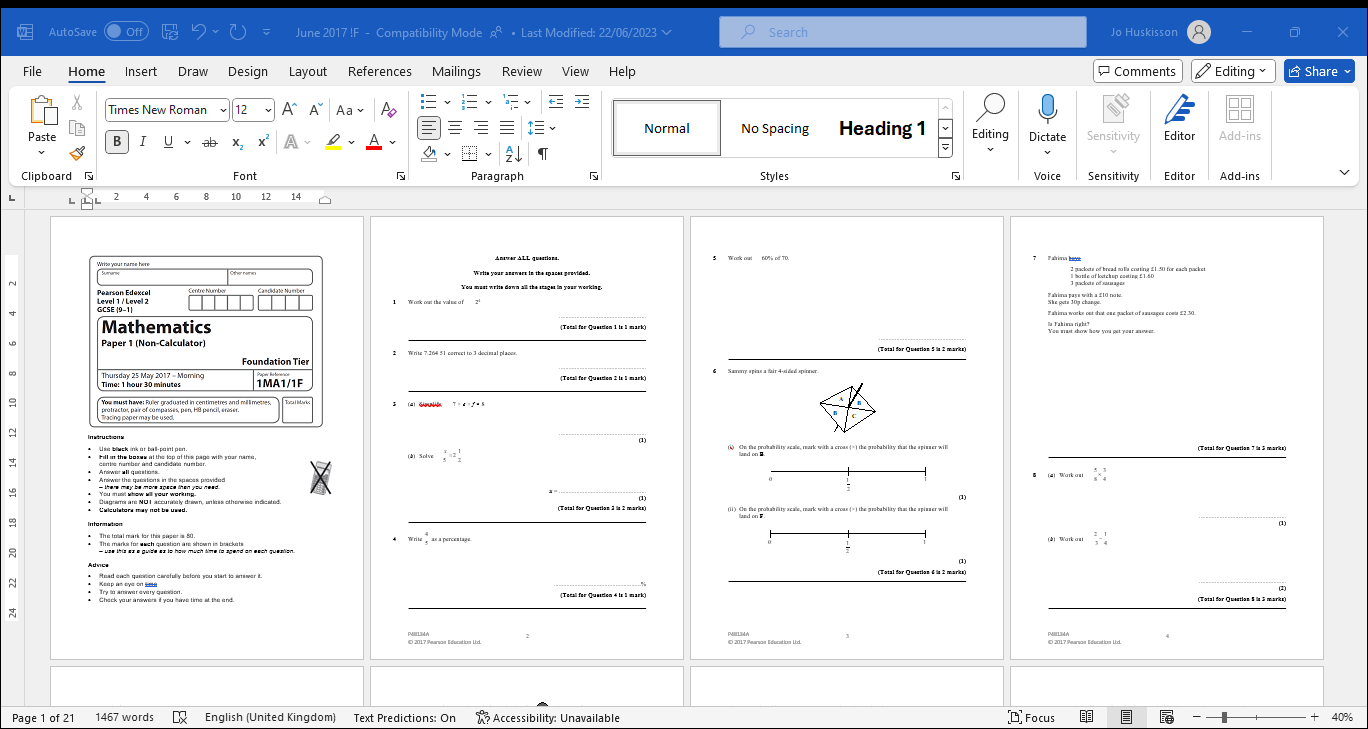 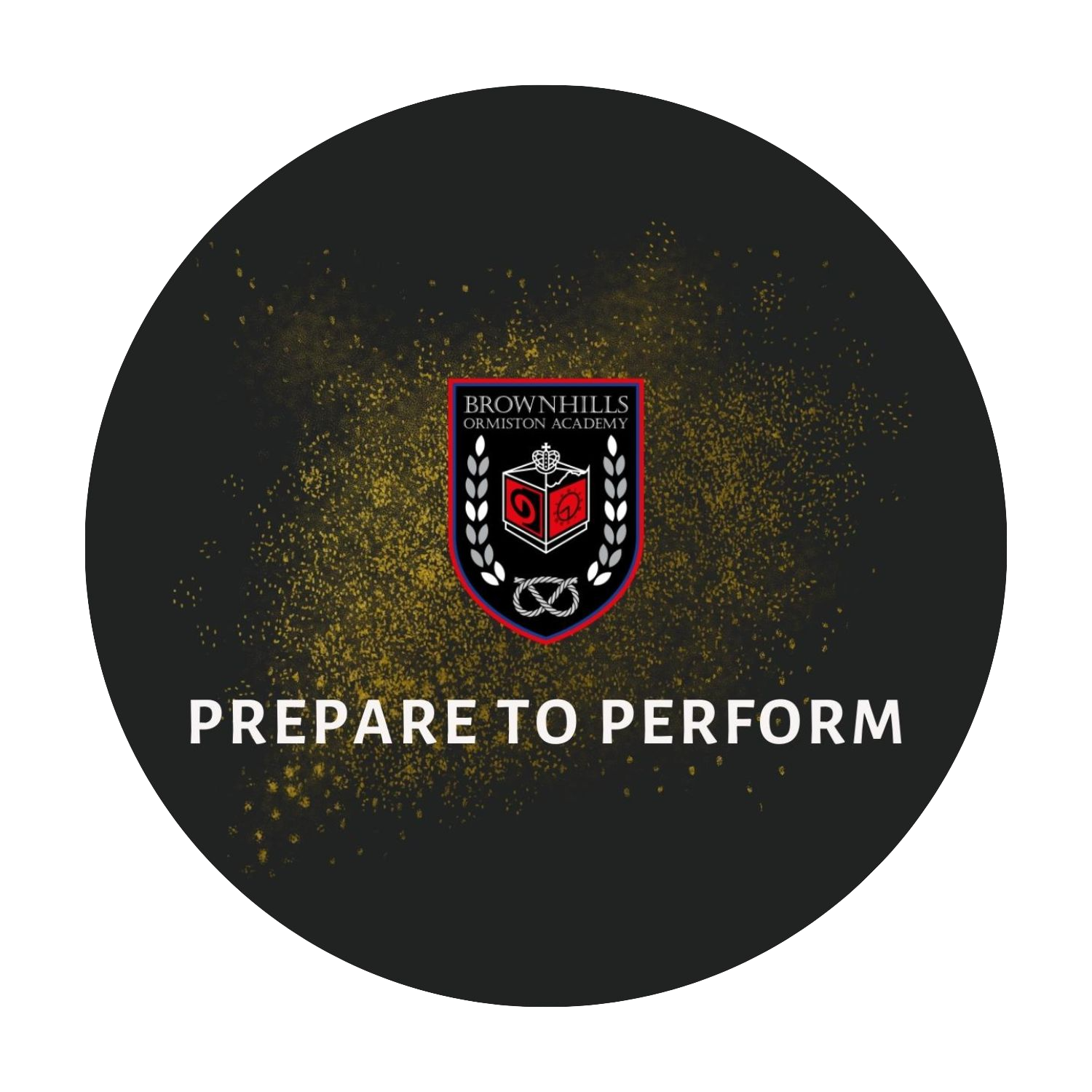 [Speaker Notes: Keep but quickly]
What we’re providing
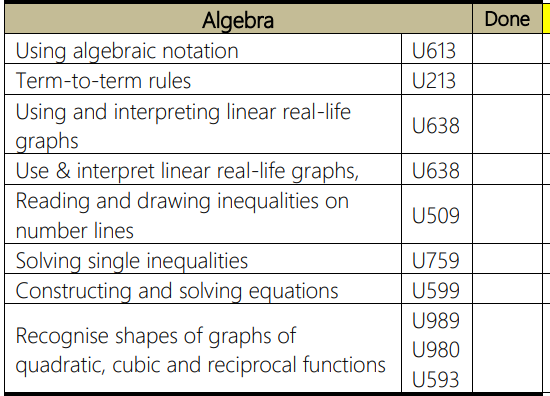 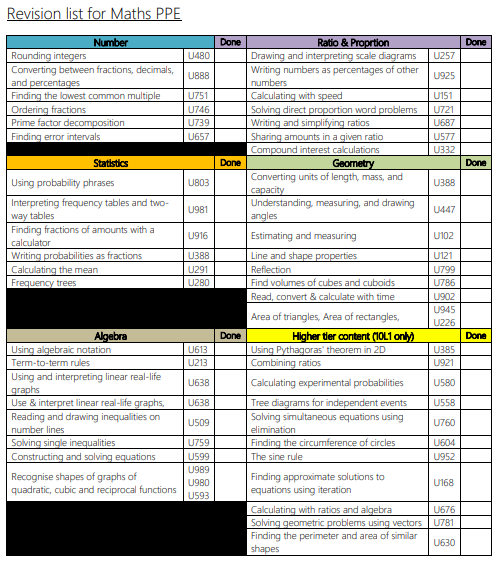 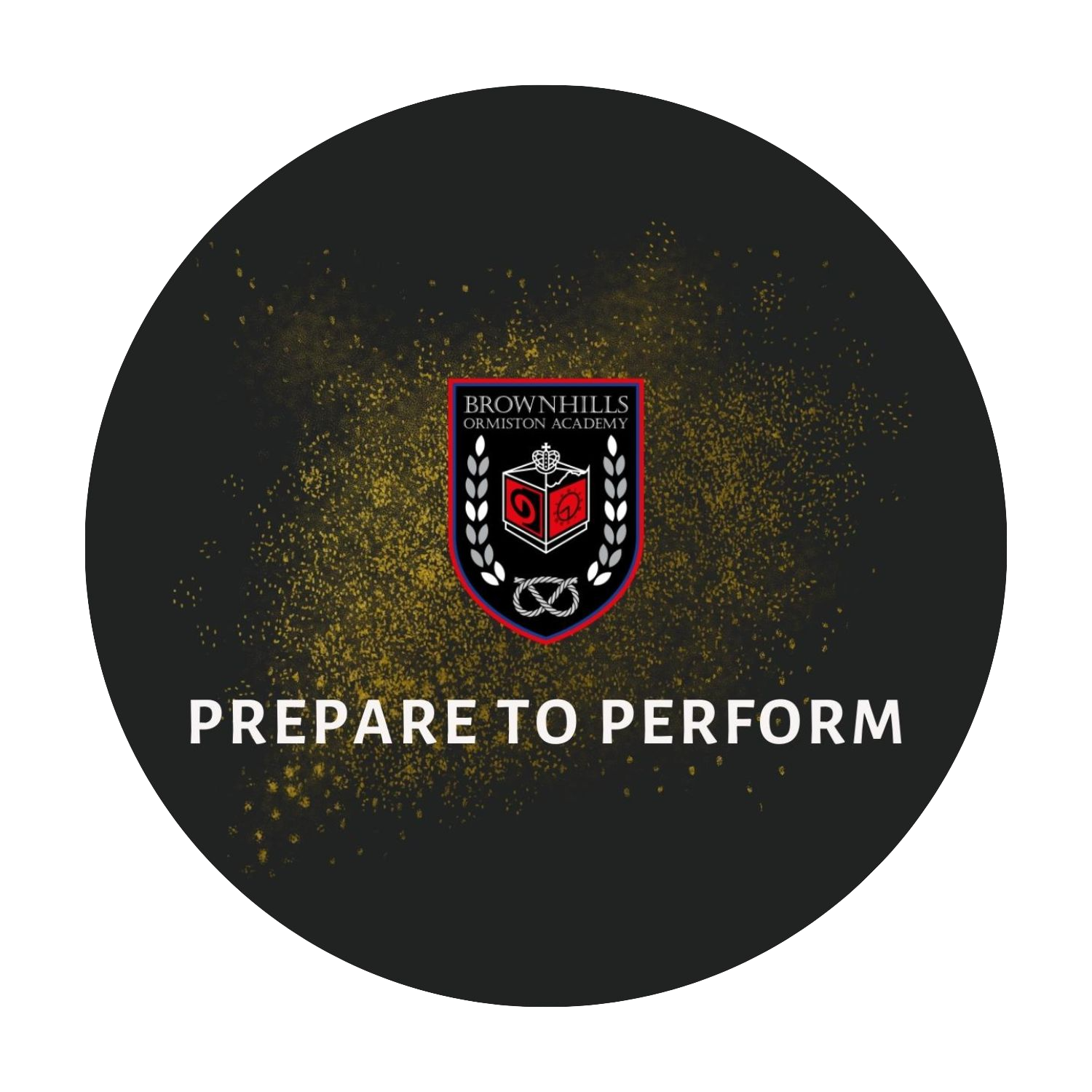 [Speaker Notes: Keep but quickly]
What we’re providing
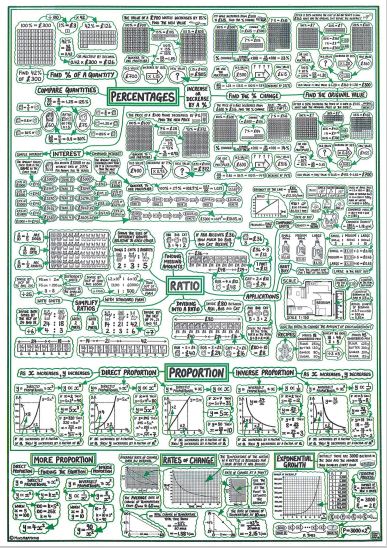 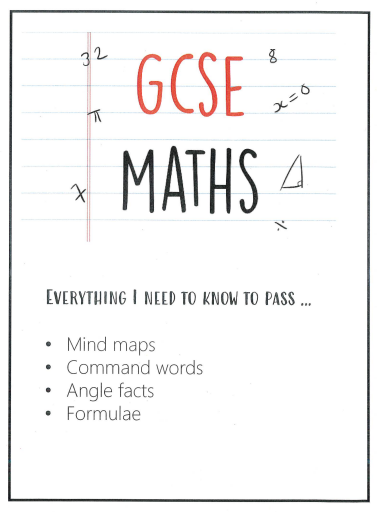 What we’re providing
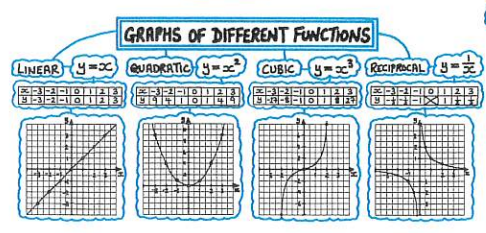